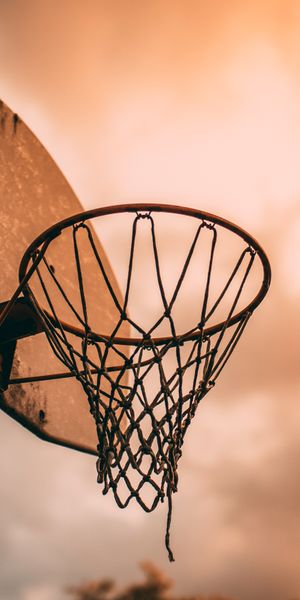 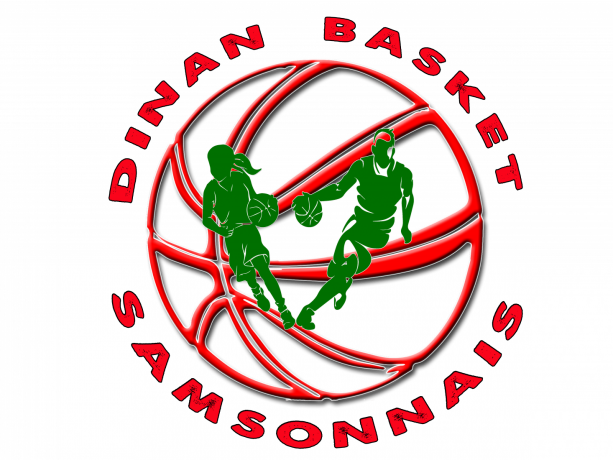 DINAN BASKET SAMSONNAIS
Assemblée Générale
 Samedi 18 Juin 2022
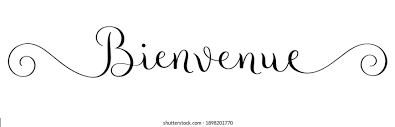 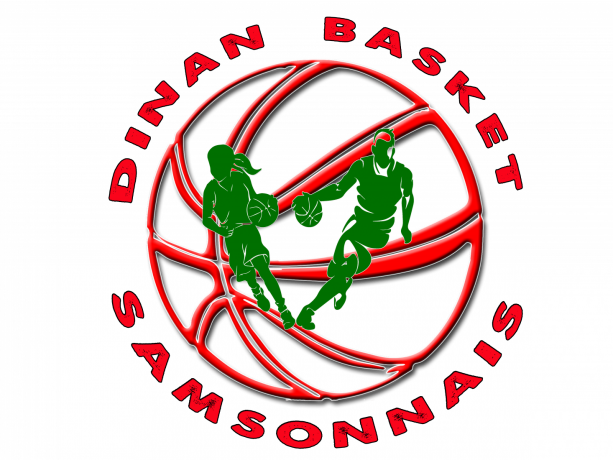 BILAN FINANCIER
SAISON 2021-2022
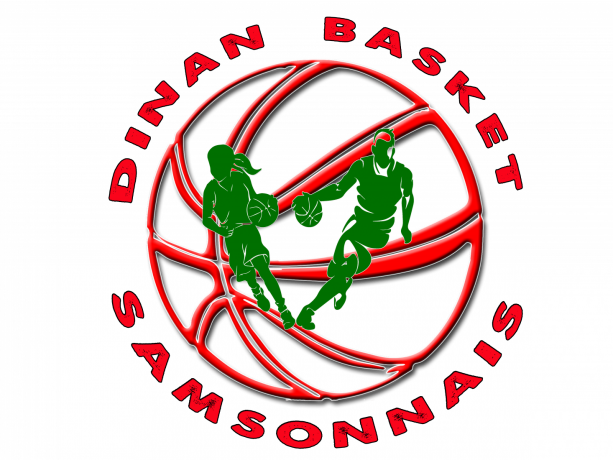 BUDGET déficitaire

Dû en partie :
Notre choix de faire 
-50 % sur les licences
Des licenciés N-1
Annulation de la soirée
Club
Bénéfices des
 Animations relativement
bas
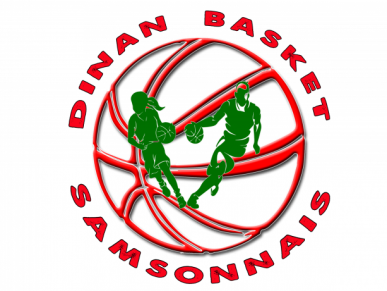 Représentation chiffrée du Bilan
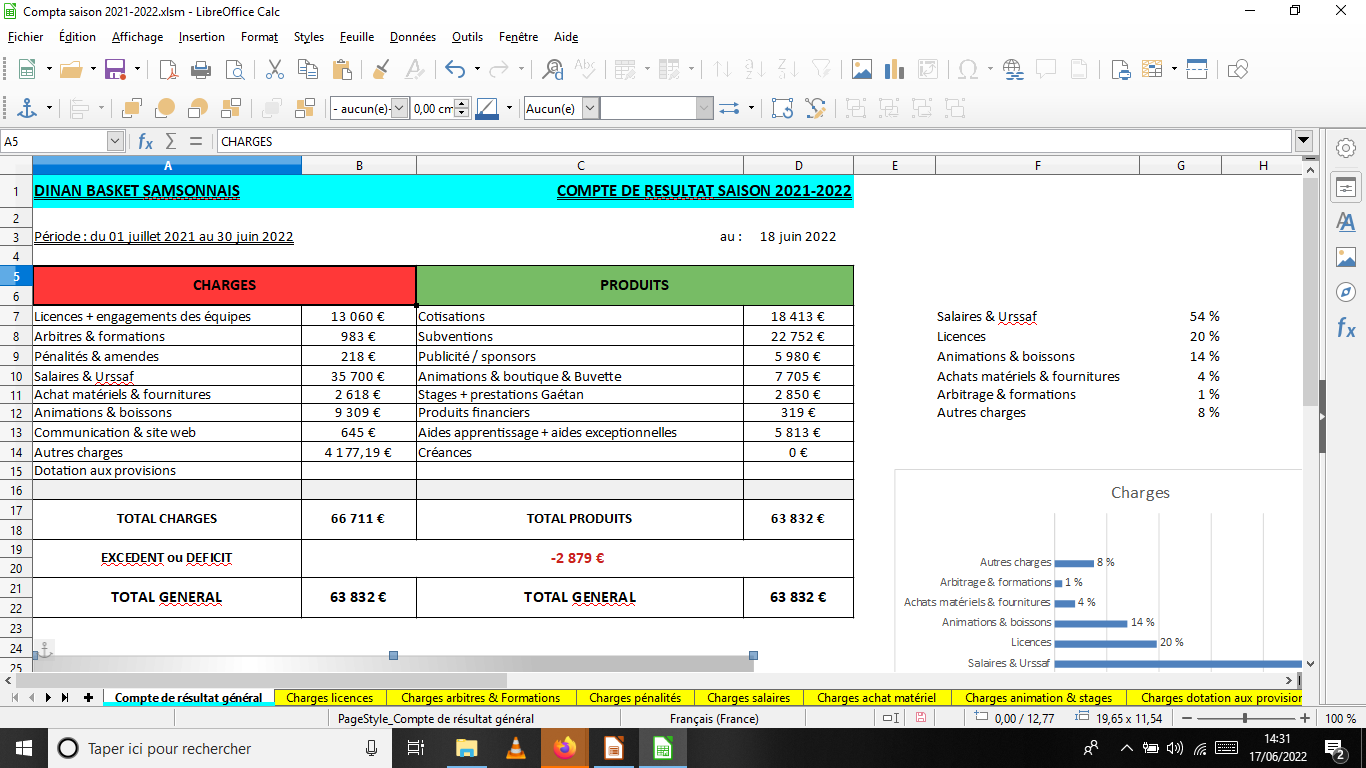 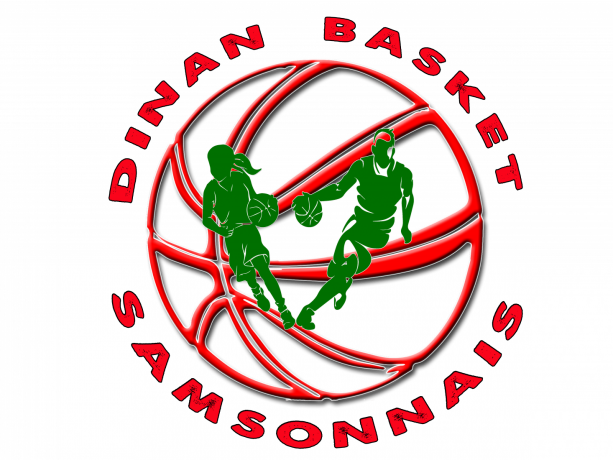 Représentation graphique des CHARGES
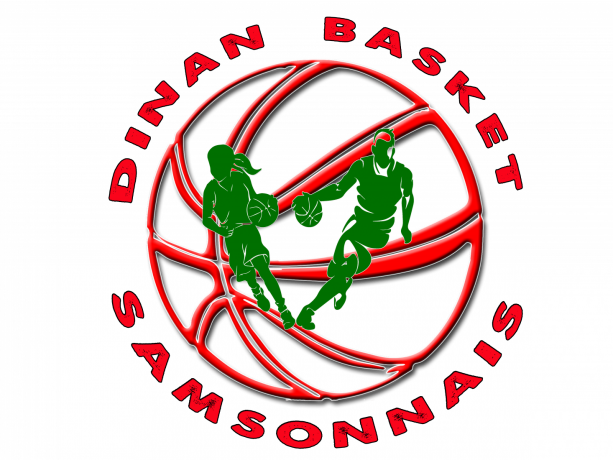 Représentation graphique des PRODUITS
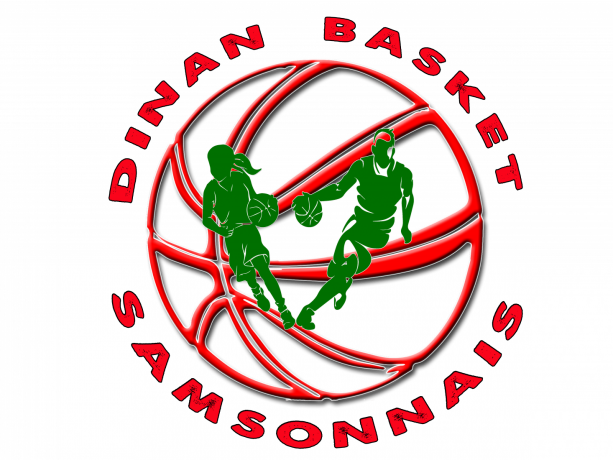 Point sur les animations réalisées
2021-2022
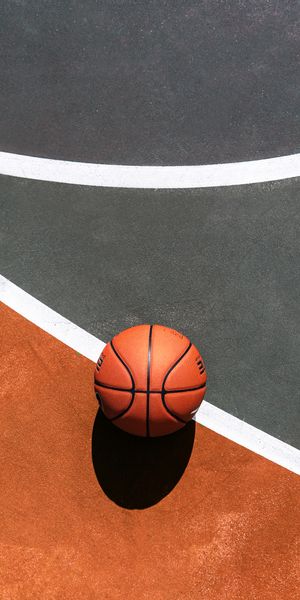 Ventes à Emporter 
PIZZAS
Ventes à Emporter 
COUSCOUS/PAELLA
Ventes 
SWEATS
Ventes à Emporter 
TARTIFLETTE
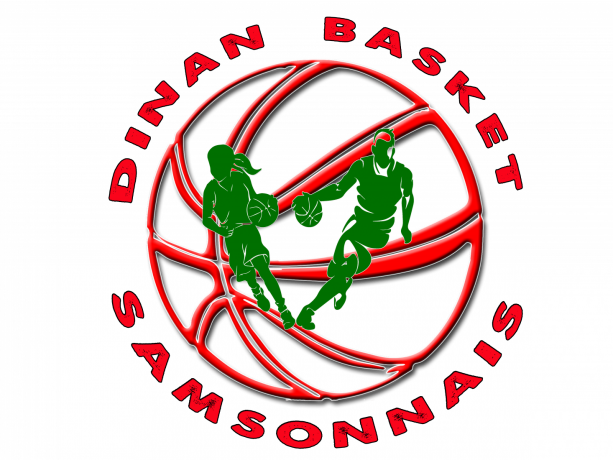 Point sur les animations réalisées
2021-2022
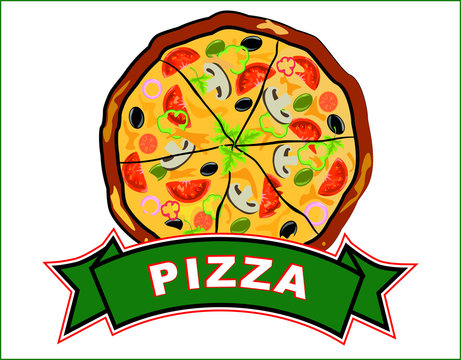 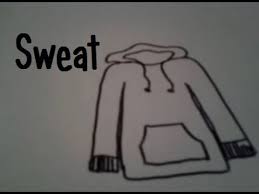 +205,41€
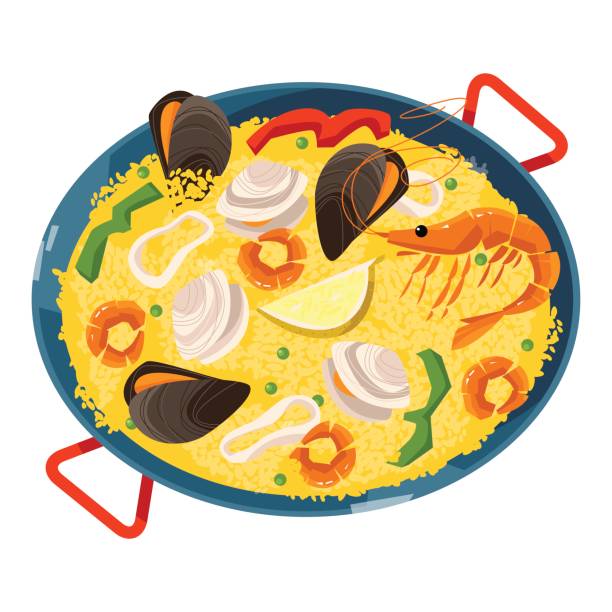 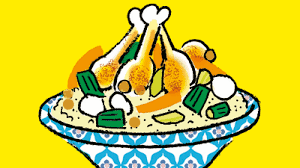 +311,04€
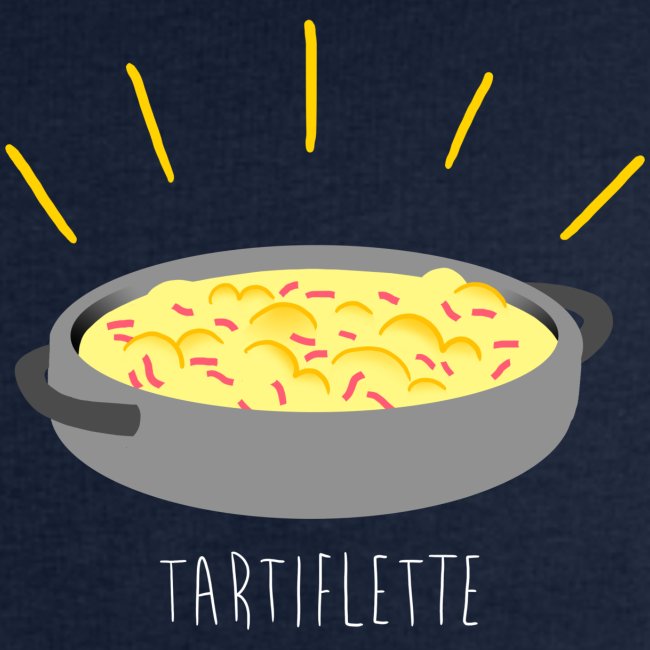 +475,66€
+905,00€
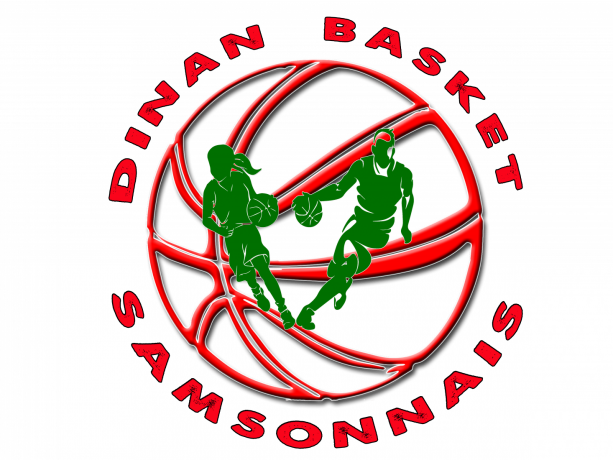 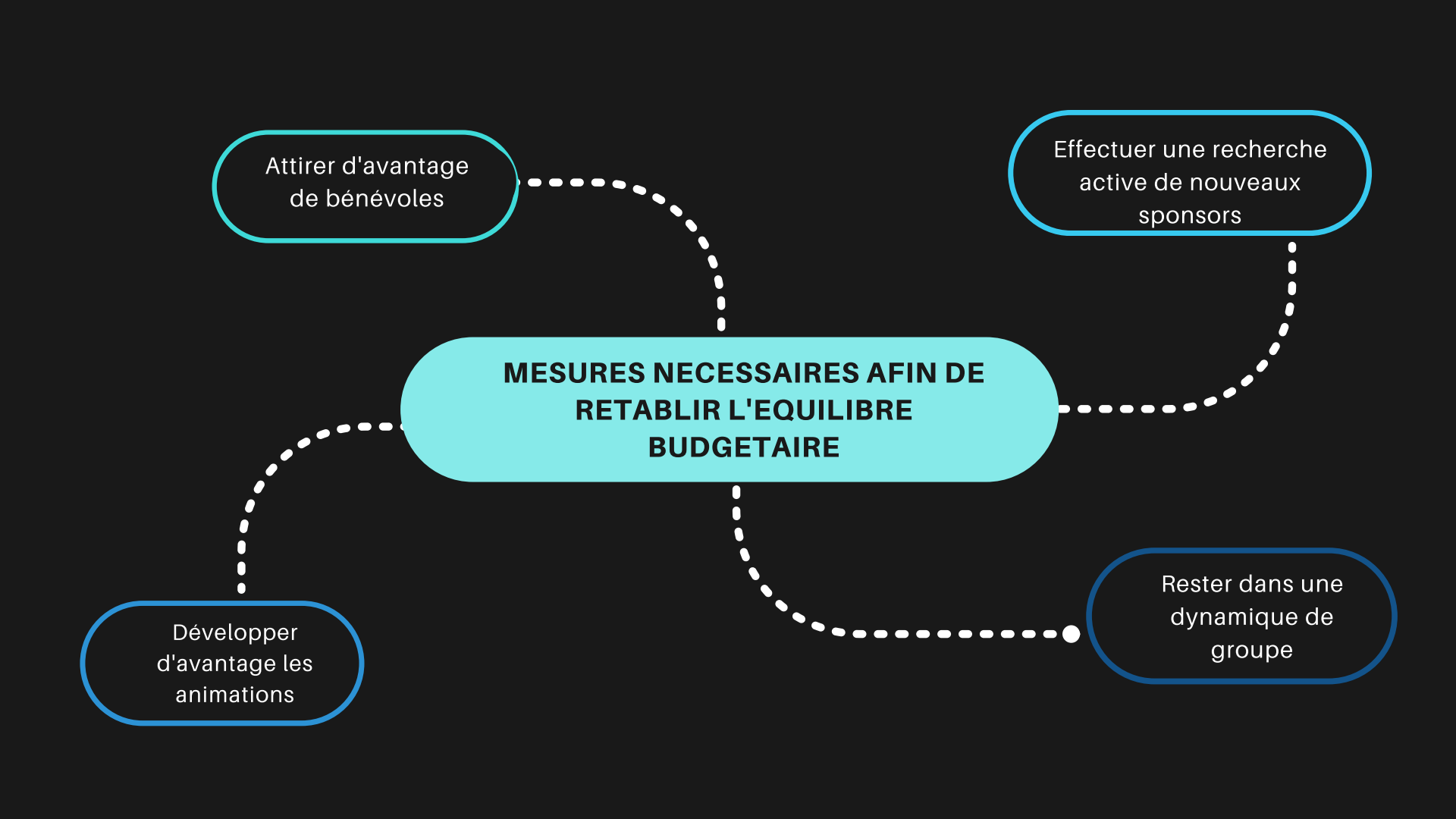 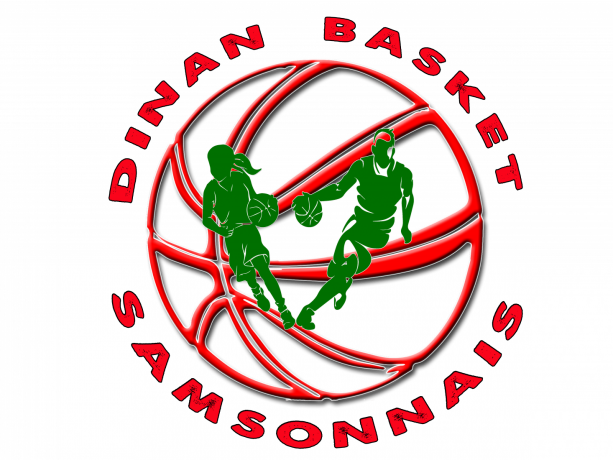 BILAN FINANCIER 
   prévisionnel


SAISON 2022-2023
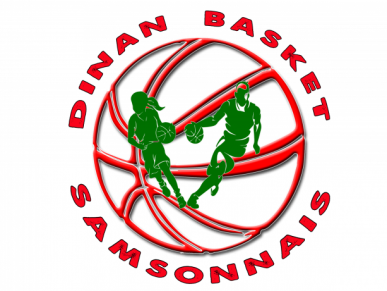 Représentation chiffrée du Bilan Prévisionnel
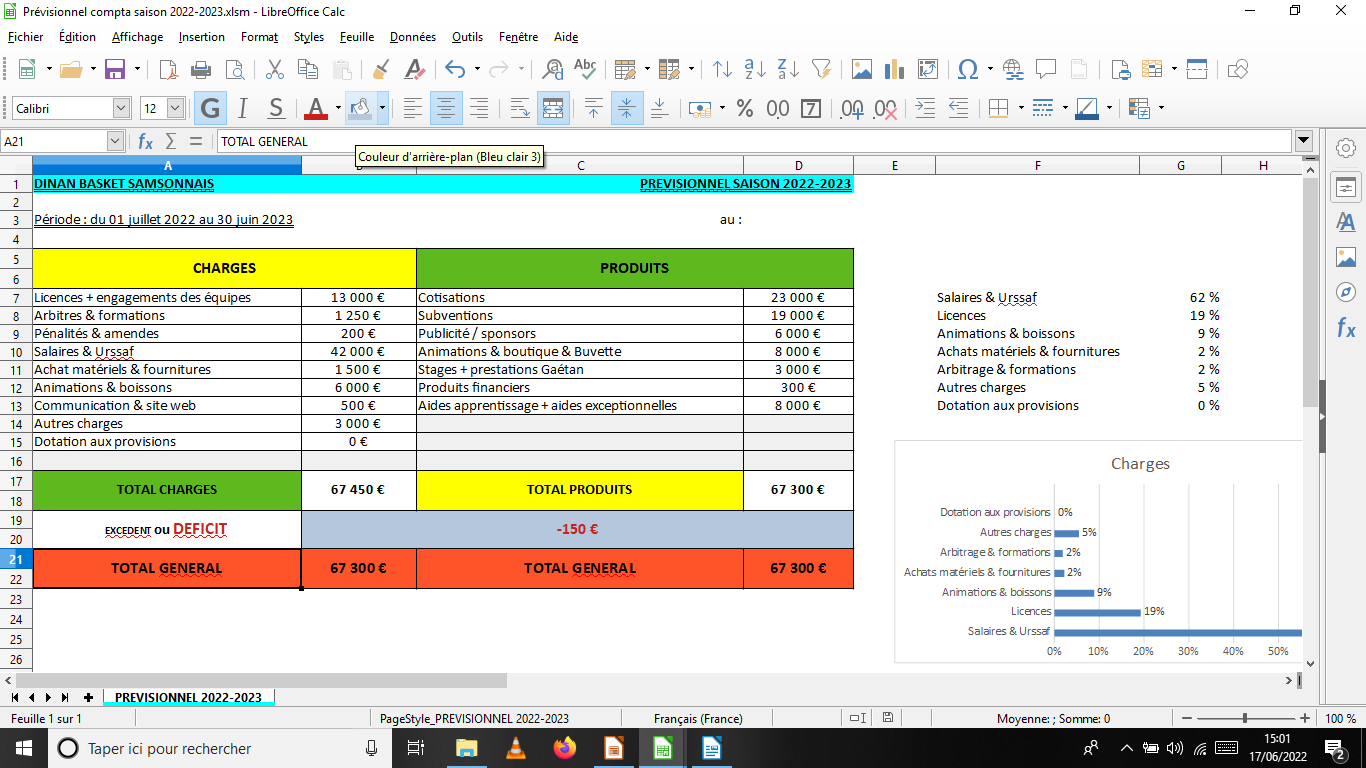 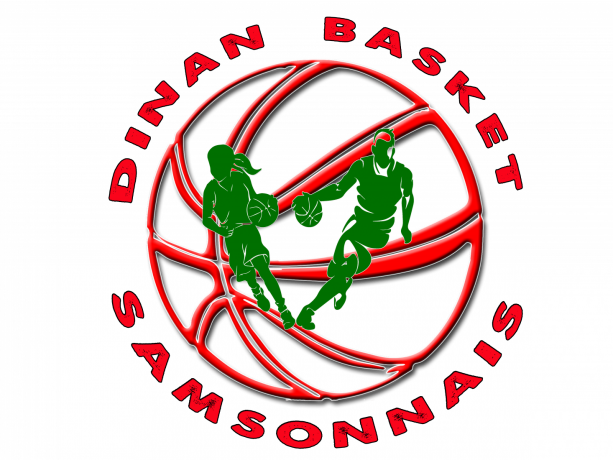 Allons plus loin...
(- 2879€) - 150€
N (2022) – (N+1)
- 3029 €
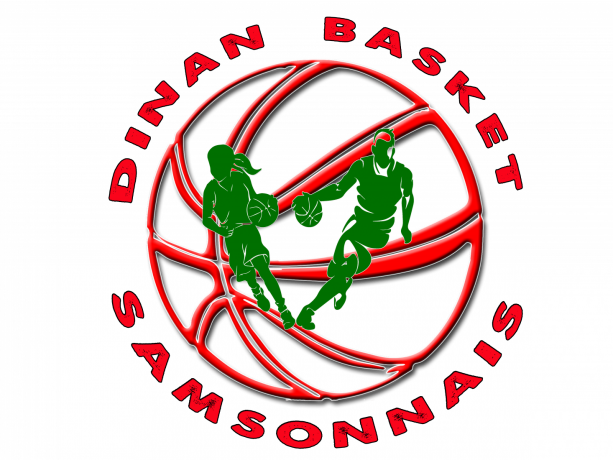 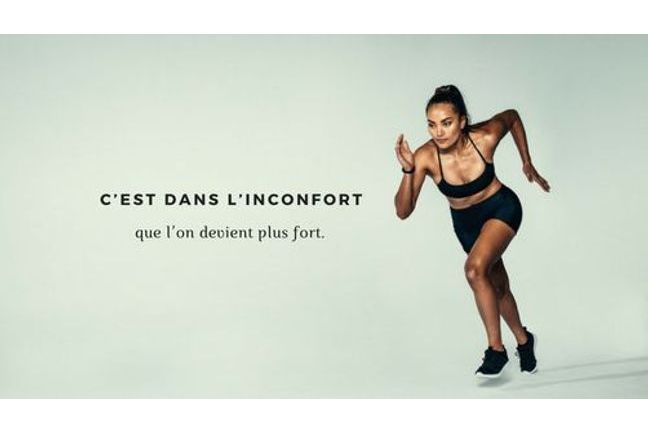 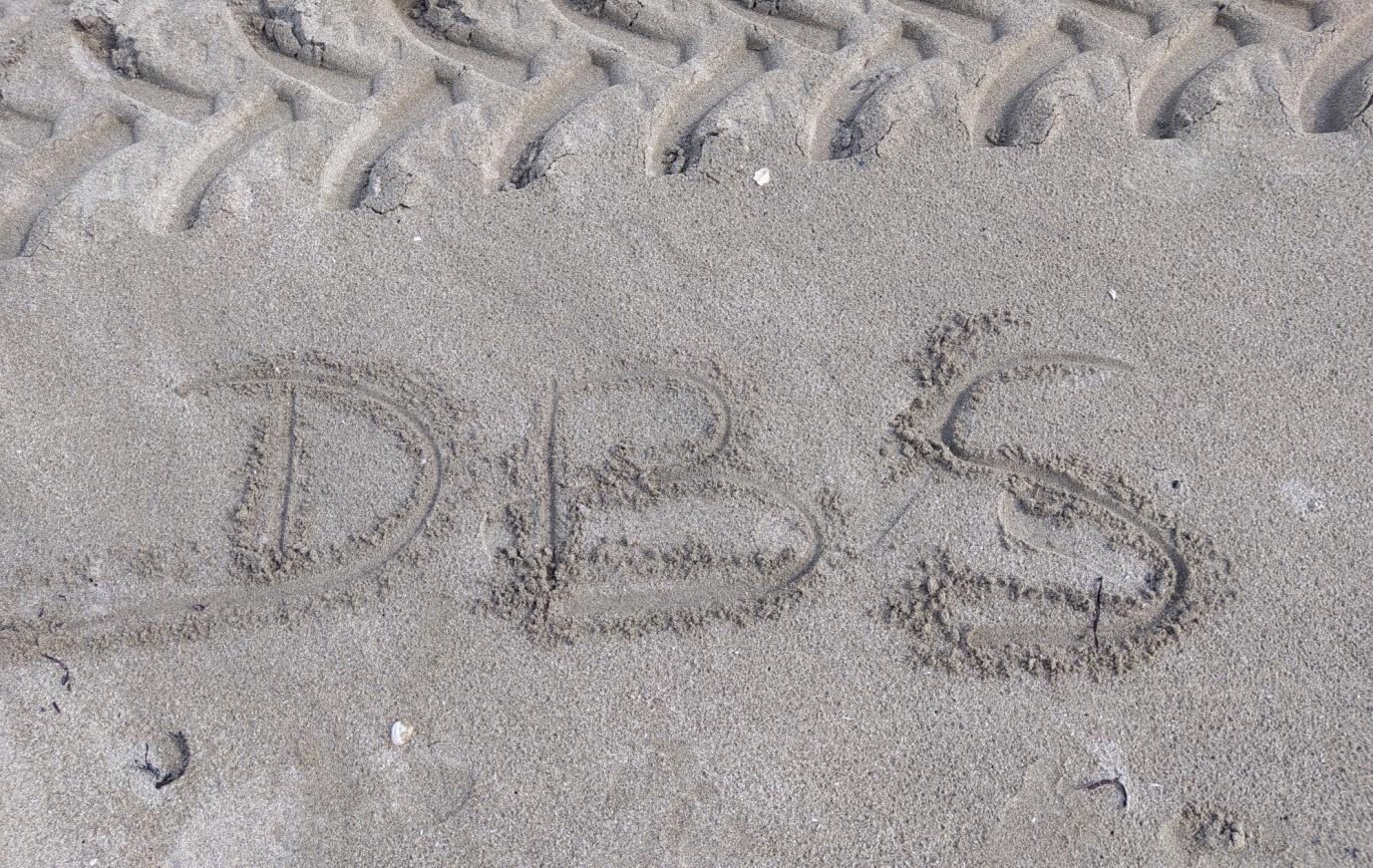 Merci pour votre attention